Bitcoin transactions
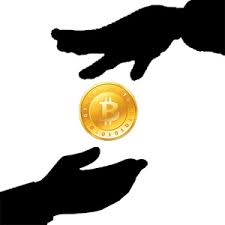 An account-based ledger (not Bitcoin)
time
might need to scan backwards until genesis!
Create 25 coins and credit to AliceASSERTED BY MINERS
Transfer 17 coins from Alice to BobSIGNED(Alice)
Transfer 8 coins from Bob to CarolSIGNED(Bob)
Transfer 5 coins from Carol to AliceSIGNED(Carol)
is this valid?
Transfer 15 coins from Alice to DavidSIGNED(Alice)
Need to remember account balances to decide!
SIMPLIFICATION: only one transaction per block
[Speaker Notes: You need to look backwards to time forever to decide whether Alice or not has this money (look at every transaction ever happened). This would require a new data structure

Not what Bitcoin does!!!]
A transaction-based ledger (Bitcoin)
Inputs: Ø
       Outputs: 25.0→Alice
1
time
we implement this with hash pointers
change address
Inputs: 1[0]
Outputs: 17.0→Bob, 8.0→Alice
SIGNED(Alice)
2
finite scan to check for validity
Inputs: 2[0]
Outputs: 8.0→Carol, 7.0→Bob
SIGNED(Bob)
3
UTXO
Inputs: 2[1]
Outputs: 6.0→David, 2.0→Alice
SIGNED(Alice)
4
is this valid?
SIMPLIFICATION: only one transaction per block
[Speaker Notes: No need for new data structure. Essentially embedded in the blockchain]
Merging value
time
Inputs: ...
Outputs: 17.0→Bob, 8.0→Alice
SIGNED(Alice)
1
...
Inputs: 1[1]
Outputs: 6.0→Carol, 2.0→Bob
SIGNED(Carol)
2
...
Inputs: 1[0], 2[1]
Outputs: 19.0→Bob
SIGNED(Bob)
3
SIMPLIFICATION: only one transaction per block
Joint payments
time
Inputs: ...
Outputs: 17.0→Bob, 8.0→Alice
SIGNED(Alice)
1
...
Inputs: 1[1]
Outputs: 6.0→Carol, 2.0→Bob
SIGNED(Carol)
2
...
Inputs: 2[0], 2[1]
Outputs: 8.0→David
SIGNED(Carol), SIGNED(Bob)
3
two signatures!
SIMPLIFICATION: only one transaction per block
Double spending - How is it checked?
Special database!

While a node works through the blockchain, it keeps track of the "coins" that exist, and updates this database with every transaction that happens. The database is referred to as the Bitcoin network's "Unspent Transaction Output Set". So, when you're up to date, the node has a list of every "coin" that is available for spending

Number of unspend transactions: https://blockchain.info/charts/utxo-count

Can also check for a specific Bitcoin address!
[Speaker Notes: http://bitcoin.stackexchange.com/questions/43560/how-do-miners-detect-double-spending]
The real deal: a Bitcoin transaction
{      "hash":"5a42590fbe0a90ee8e8747244d6c84f0db1a3a24e8f1b95b10c9e050990b8b6b",      "vin_sz":2,      "vout_sz":1,      "lock_time":0,      "size":404,      "in":[        {          "prev_out":{            "hash":"3be4ac9728a0823cf5e2deb2e86fc0bd2aa503a91d307b42ba76117d79280260",            "n":0          }, 
"scriptSig":"30440..."        },        {          "prev_out":{            "hash":"7508e6ab259b4df0fd5147bab0c949d81473db4518f81afc5c3f52f91ff6b34e",            "n":0          },          "scriptSig":"3f3a4ce81...."        }      ],      "out":[        {          "value":"10.12287097",          "scriptPubKey":"OP_DUP OP_HASH160 69e02e18b5705a05dd6b28ed517716c894b3d42e OP_EQUALVERIFY OP_CHECKSIG"        }      ]
}
metadata
input(s)
output(s)
[Speaker Notes: This gets compiled to a binary output]
The real deal: a Bitcoin transaction
{    "hash":"5a42590...b8b6b",      "ver":1,      "vin_sz":2,      "vout_sz":1,      "lock_time":0,      "size":404,
...
}
transaction hash
housekeeping
more on this later...
“not valid before”
housekeeping
[Speaker Notes: Number of inputs and outputs]
The real deal: transaction inputs
"in":[        {          "prev_out":{            "hash":"3be4...80260",            "n":0          }, 
"scriptSig":"30440....3f3a4ce81"        },      ... (e.g. public key)
      ],
previous
transaction
signature
(more inputs)
[Speaker Notes: n: refers  to which output of that previous transaction you are spending]
The real deal: transaction outputs
"out":[
        {
          "value":"10.12287097",
          "scriptPubKey":"OP_DUP OP_HASH160 69e...3d42e OP_EQUALVERIFY OP_CHECKSIG"
        },
	  ...
      ]
output value
recipient address??
more on this soon...
(more outputs)
Bitcoin scripts
Output “addresses” are really scripts
OP_DUP
OP_HASH160
69e02e18...
OP_EQUALVERIFY OP_CHECKSIG
[Speaker Notes: Each transaction output doesn’t just specify a public key. It actually specifies a script.]
Input “addresses” are also scripts
30440220...
0467d2c9...
scriptSig
OP_DUP
OP_HASH160
69e02e18...
OP_EQUALVERIFY OP_CHECKSIG
scriptPubKey
TO VERIFY: Concatenated script must execute completely with no errors
Bitcoin scripting language (“Script”)
Design goals
Built for Bitcoin (inspired by Forth)
Simple, compact
Support for cryptography
Stack-based
Limits on time/memory
No looping
I am not impressed
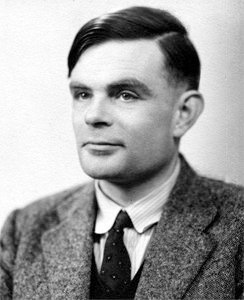 You want to “protect” miners not to end into infinitely running scripts
image via Jessie St. Amand
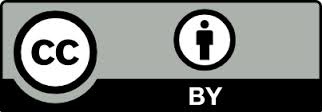 [Speaker Notes: No Turing complete language
It doesn't have the ability to compute arbitrarily powerful functions]
Bitcoin script execution example
The sender of coins specifies the PK of the recipient, and the recipient of the coins, to redeem them, has to specify a signature using that specified PK.
✓
<pubKeyHash?>
<pubKey>
<pubKeyHash>
<pubKey>
<sig>
true
<sig> <pubKey> OP_DUP OP_HASH160 <pubKeyHash?> OP_EQUALVERIFY OP_CHECKSIG
2 possible outputs -> Valid or not
What is OP_CHECKSIG?
This instruction lets you verify a signature. So it's easy to write scripts that do signature verification without calling any special library to check the signatures. That's all built into the Bitcoin scripting language. 

There's only one thing you can sign in Bitcoin which is an entire transaction. 

So this check sig instruction is going to verify that the entire transaction was successfully signed.
Bitcoin script instructions
256 opcodes total (15 disabled, 75 reserved)
Arithmetic
If/then
Logic/data handling
Crypto!
Hashes
Signature verification
Multi-signature verification
OP_CHECKMULTISIG
Built-in support for joint signatures
Specify n public keys
Specify t
Verification requires t signatures
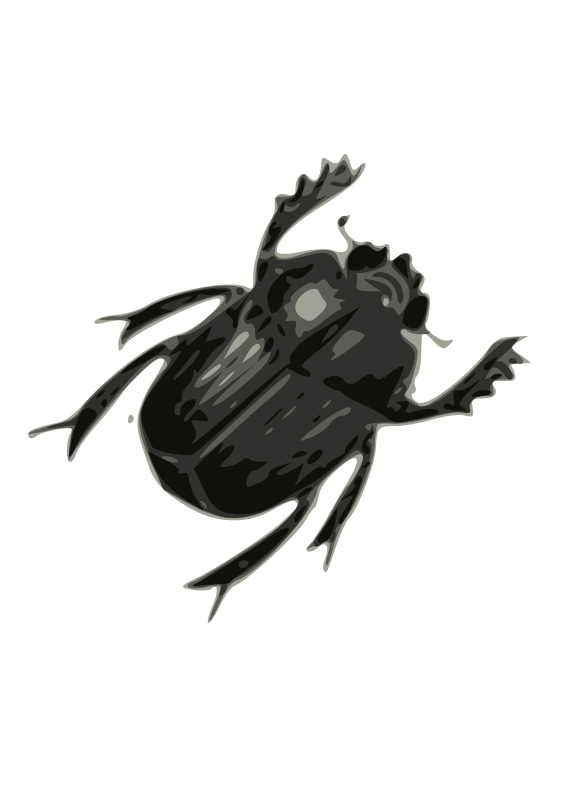 BUG ALERT: Extra data value popped from the stack and ignored
[Speaker Notes: How do you solve it? Add a dummy variable :)]